Title of Poster Goes Here
Author Name 1, Author Name 2, & Author Name 3
Department of Psychological Sciences, Texas Tech University
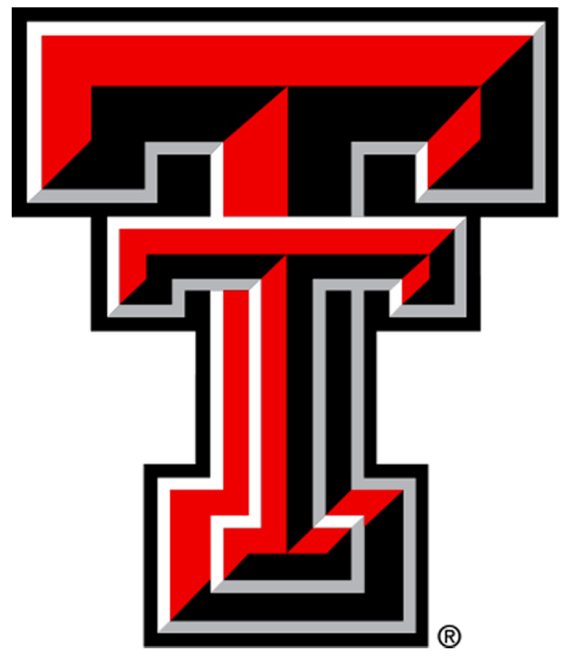 Introduction
Results
Conclusions
Sample bullet point
Another bullet point
And another; Perhaps some will be more than one line
SUBHEADING
Sample bullet point
Another bullet point
And another; Perhaps some will be more than one line
Sample bullet point
Another bullet point
SUBHEADING
And another; Perhaps some will be more than one line
Sample bullet point
Another bullet point
And another; Perhaps some will be more than one line
Sample bullet point
Another bullet point
SUBHEADING
And another; Perhaps some will be more than one line
Another bullet point
Another bullet point
SUBHEADING
Another bullet point
Sample bullet point
Another bullet point
Sample bullet point
Another bullet point
And another; Perhaps some will be more than one line
SUBHEADING
Sample bullet point
Another bullet point
And another; Perhaps some will be more than one line
Sample bullet point
Another bullet point
SUBHEADING
And another; Perhaps some will be more than one line
Sample bullet point
Another bullet point
And another; Perhaps some will be more than one line
Method
PARTICIPANTS
Sample bullet point
Another bullet point
MATERIALS
And another; Perhaps some will be more than one line
DESIGN
Another bullet point
Another bullet point
PROCEDURE
Another bullet point
And another; Perhaps some will be more than one line
Sample bullet point
Another bullet point
References
Author, A. B., Author, C. D., & Author, E. F. (2014). Article title goes here. Journal Title, 99, 123-145.
Author, A. B., Author, C. D., & Author, E. F. (2014). Article title goes here. Journal Title, 99, 123-145.
Author, A. B., Author, C. D., & Author, E. F. (2014). Article title goes here. Journal Title, 99, 123-145.
Author, A. B., Author, C. D., & Author, E. F. (2014). Article title goes here. Journal Title, 99, 123-145.
Author, A. B., Author, C. D., & Author, E. F. (2014). Article title goes here. Journal Title, 99, 123-145.
Author, A. B., Author, C. D., & Author, E. F. (2014). Article title goes here. Journal Title, 99, 123-145.
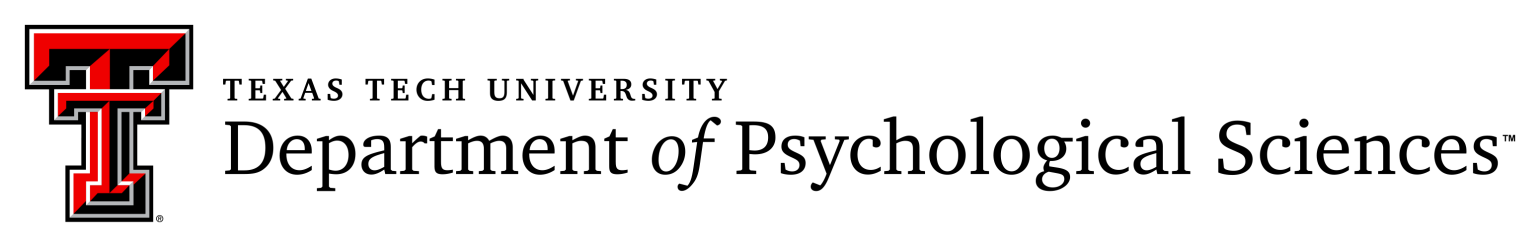